Present tense of ser
Subject pronouns
In order to use verbs, you will need to learn about subject pronouns. A subject pronoun replaces the name or title of a person or thing and acts as the subject of a verb. In both Spanish and English, subject pronouns are divided into three groups: first person, second person, and third person.
ANTE TODO
© by Vista Higher Learning, Inc. All rights reserved.
1.3-1
Present tense of ser
Subject pronouns
PLURAL
SINGULAR
© by Vista Higher Learning, Inc. All rights reserved.
1.3-2
Present tense of ser
Spanish has two subject pronouns that mean you (singular). Use tú when addressing a friend, a family member, or a child. Use usted to address a person with whom you have a formal or more distant relationship, such as a superior at work, a professor, or a person older than you.
© by Vista Higher Learning, Inc. All rights reserved.
1.3-3
Present tense of ser
The masculine plural forms nosotros, vosotros, and ellos refer to a group of males or to a group of males and females. The feminine plural forms nosotras, vosotras, and ellas can refer only to groups made up exclusively of females.
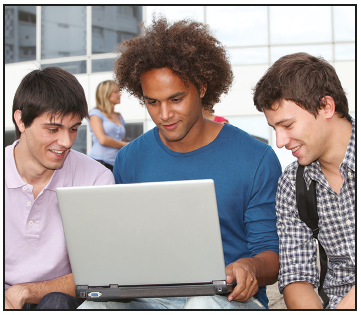 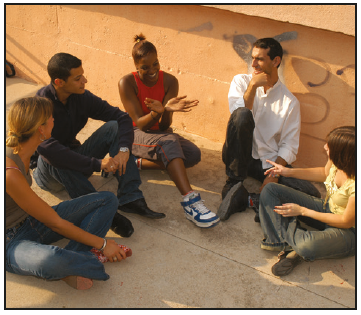 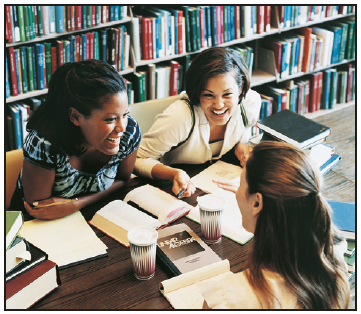 © by Vista Higher Learning, Inc. All rights reserved.
1.3-4
Present tense of ser
There is no Spanish equivalent of the English subject pronoun it. Generally it is not expressed in Spanish.
© by Vista Higher Learning, Inc. All rights reserved.
1.3-5
Present tense of ser
The present tense of ser
In Contextos and Fotonovela, you have already used several forms of the present tense of ser (to be) to identify yourself and others and to talk about where you and others are from. Ser is an irregular verb; its forms do not follow the regular patterns that most verbs follow. You need to memorize the forms, which appear in this chart.
ANTE TODO
© by Vista Higher Learning, Inc. All rights reserved.
1.3-6
Present tense of ser
The verb ser (to be)
SINGULAR FORMS
PLURAL
FORMS
© by Vista Higher Learning, Inc. All rights reserved.
1.3-7
Present tense of ser
Uses of ser
Use ser to identify people and things.
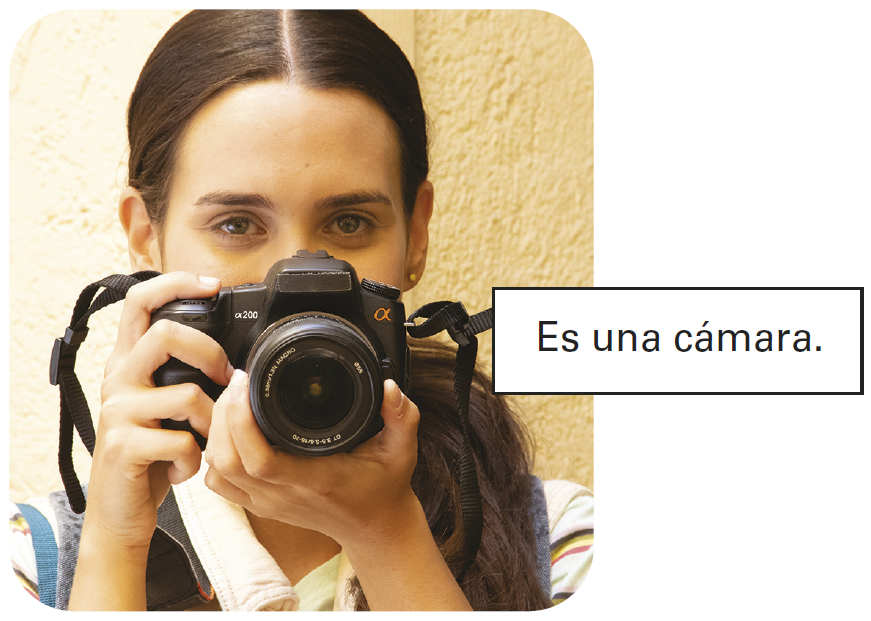 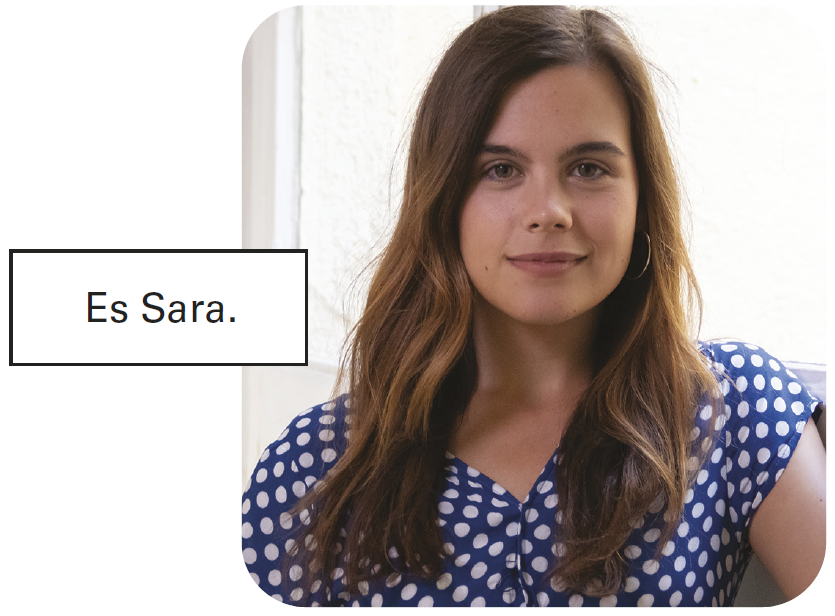 © by Vista Higher Learning, Inc. All rights reserved.
1.3-8
Present tense of ser
Ser also expresses possession, with the preposition de. There is no Spanish equivalent of the English construction [noun] + ’s (Maru’s). In its place, Spanish uses [noun] + de + [owner].
© by Vista Higher Learning, Inc. All rights reserved.
1.3-9
Present tense of ser
When de is followed by the article el, the two combine to form the contraction del. De does not contract with la, las, or los.
© by Vista Higher Learning, Inc. All rights reserved.
1.3-10
Present tense of ser
Ser also uses the preposition de to express origin.
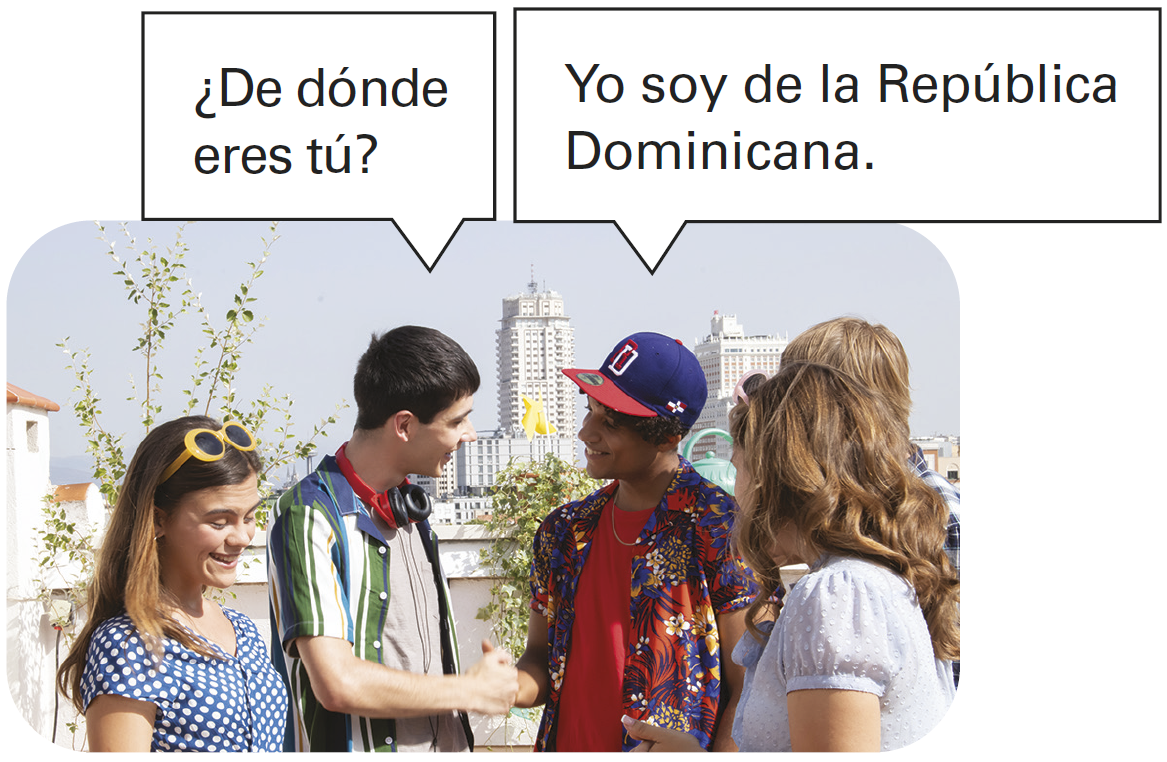 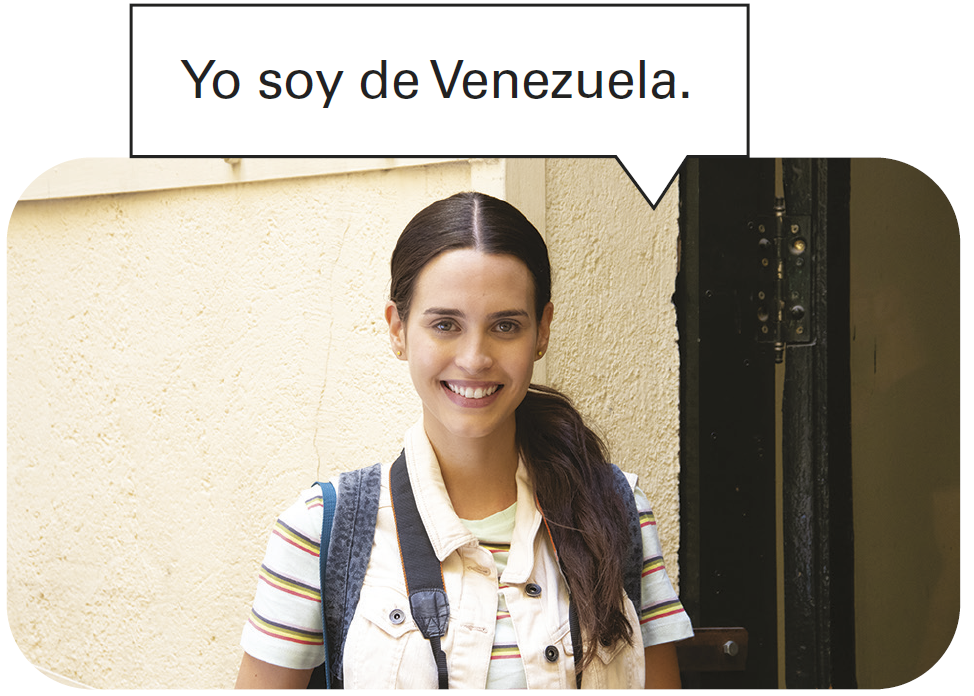 © by Vista Higher Learning, Inc. All rights reserved.
1.3-11
Present tense of ser
© by Vista Higher Learning, Inc. All rights reserved.
1.3-12
Present tense of ser
Use ser to express profession or occupation.
© by Vista Higher Learning, Inc. All rights reserved.
1.3-13
Present tense of ser
Unlike English, Spanish does not use the indefinite article (un, una) after ser when referring to professions, unless accompanied by an adjective or other description.
© by Vista Higher Learning, Inc. All rights reserved.
1.3-14
Present tense of ser
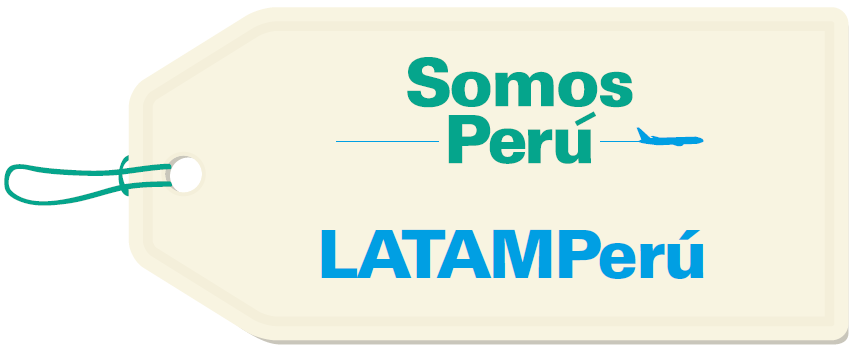 © by Vista Higher Learning, Inc. All rights reserved.
1.3-15
Present tense of ser
Provide the correct subject pronouns and the present forms of ser. The first item has been done for you.
¡INTÉNTALO!
él
es
© by Vista Higher Learning, Inc. All rights reserved.
1.3-16